LOtC Application Evidence (Part 1)
Using the School Grounds
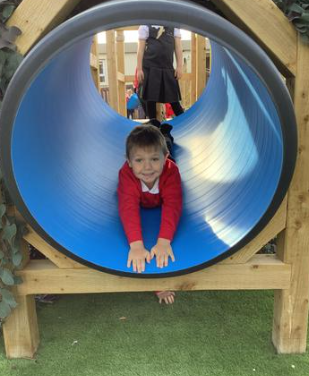 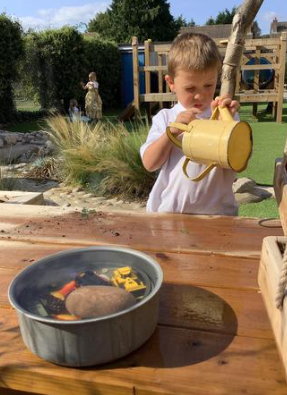 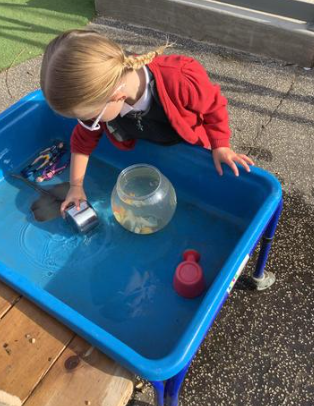 EYFSOutdoorArea
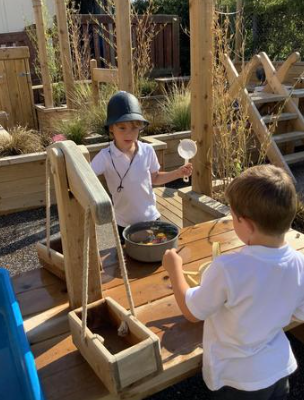 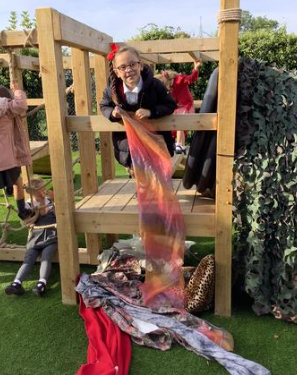 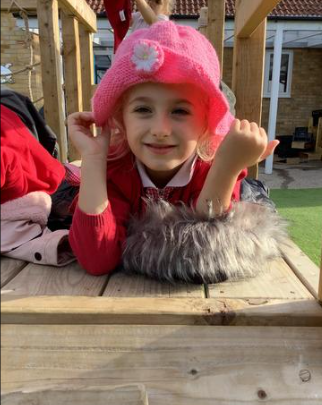 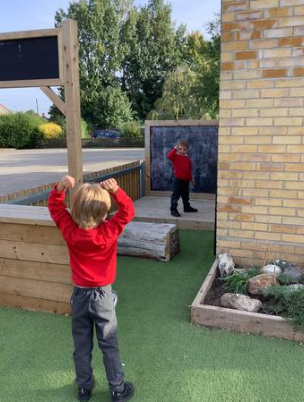 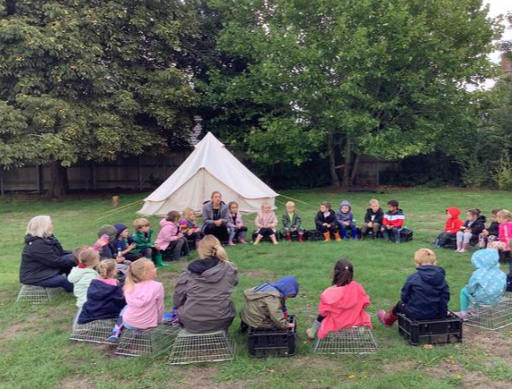 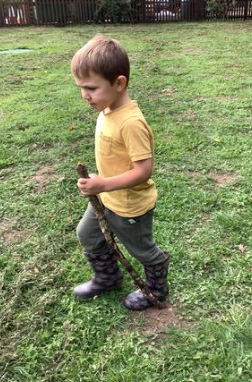 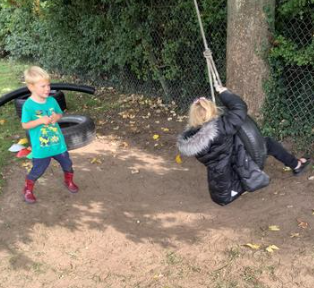 EYFSand KS1 in the schoolgrounds
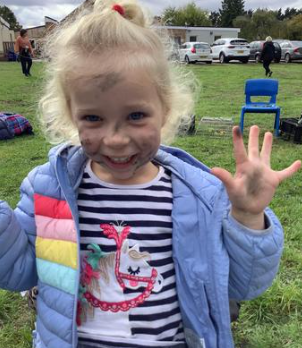 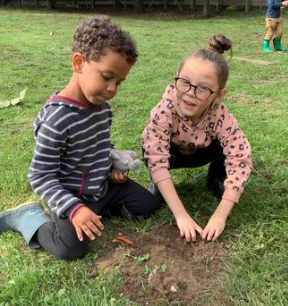 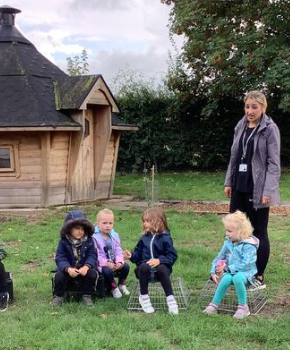 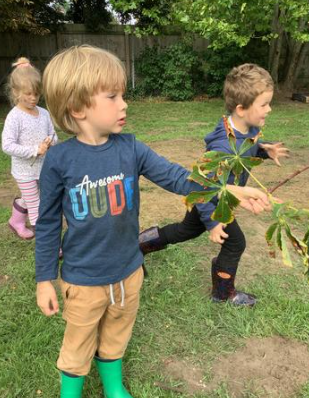 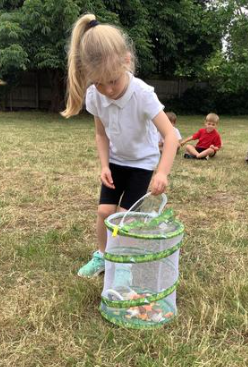 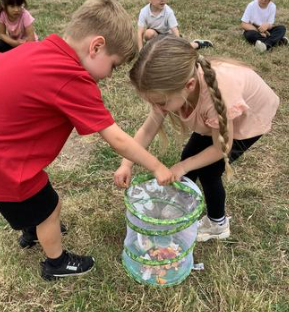 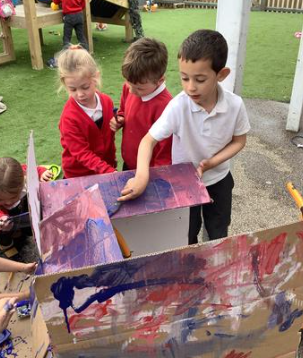 EYFS and KS1 Outdoor Learning
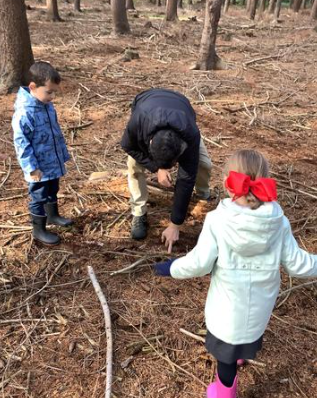 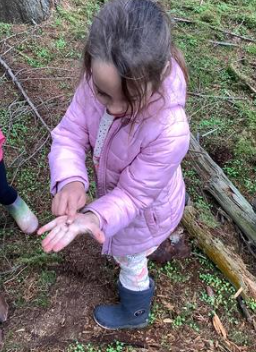 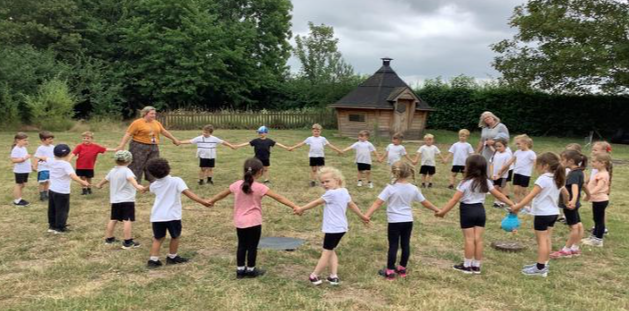 Science Outside the ClassroomYear 4 making ‘pitfall traps’
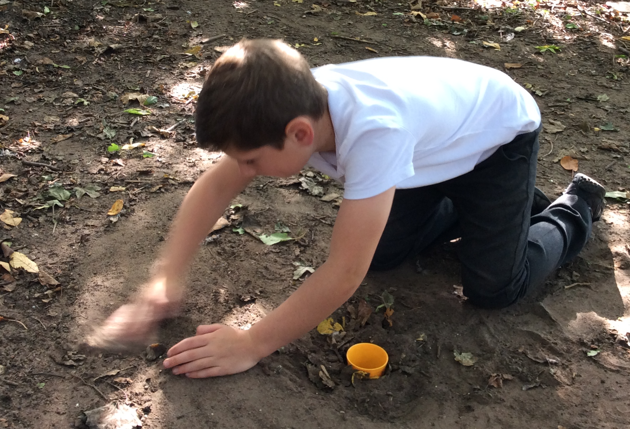 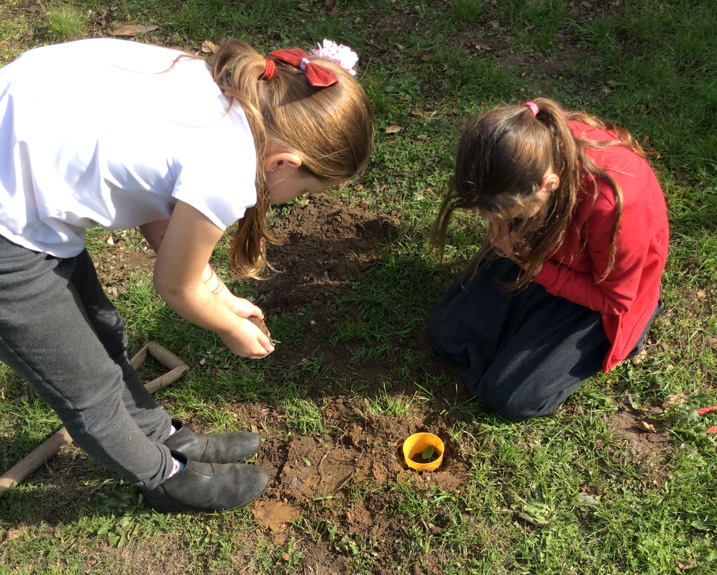 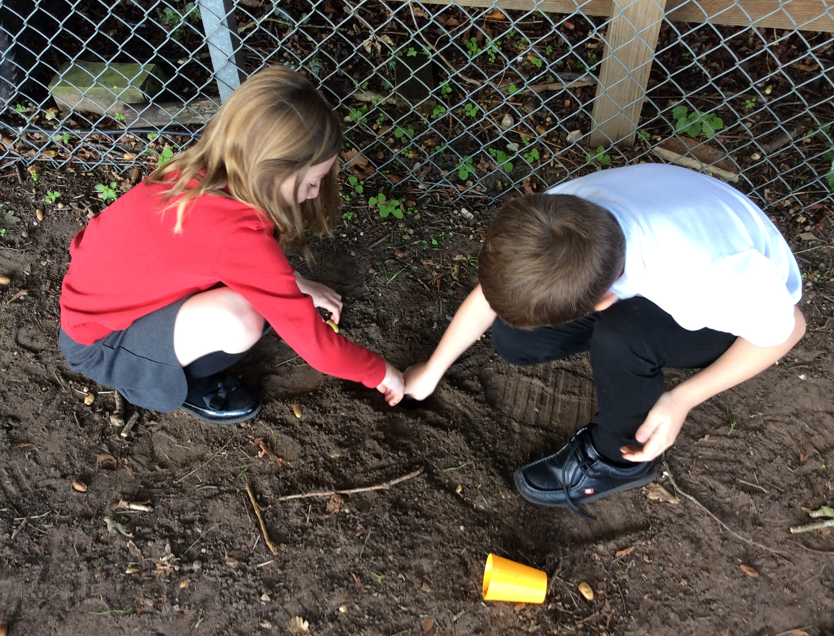 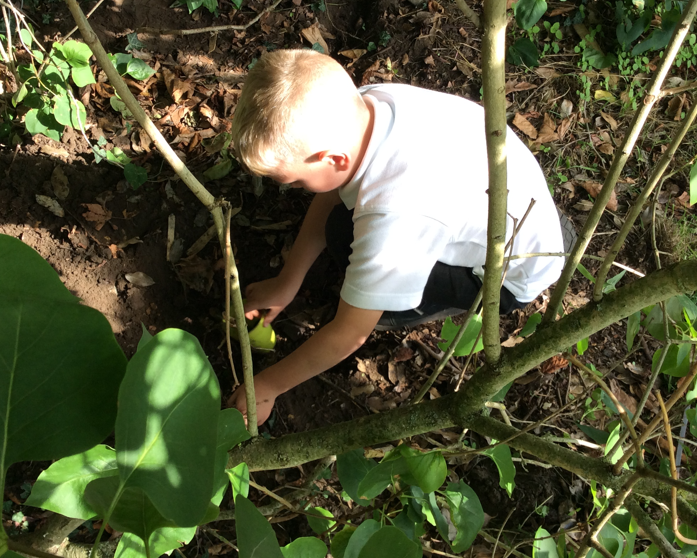 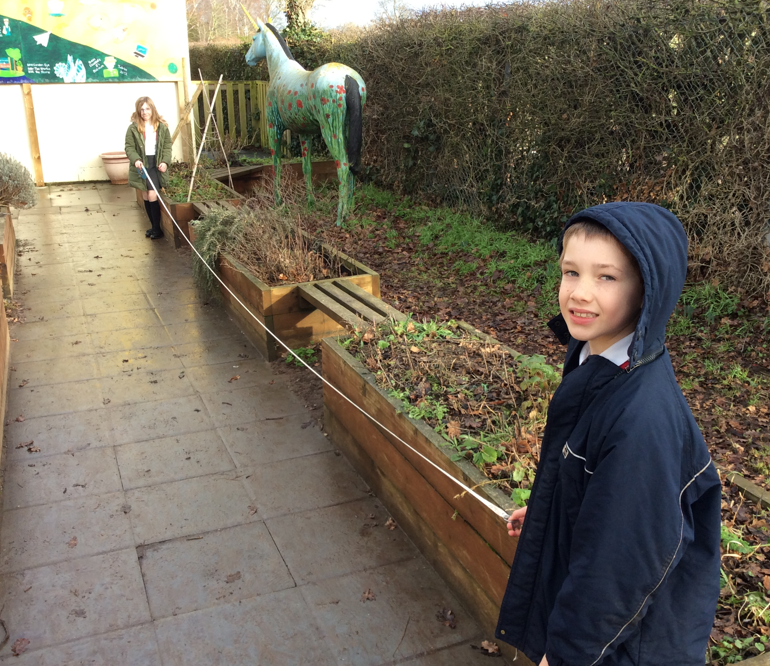 Science Outside the ClassroomFinding distances outside the classroom to illustrate the lengths of our intestines!
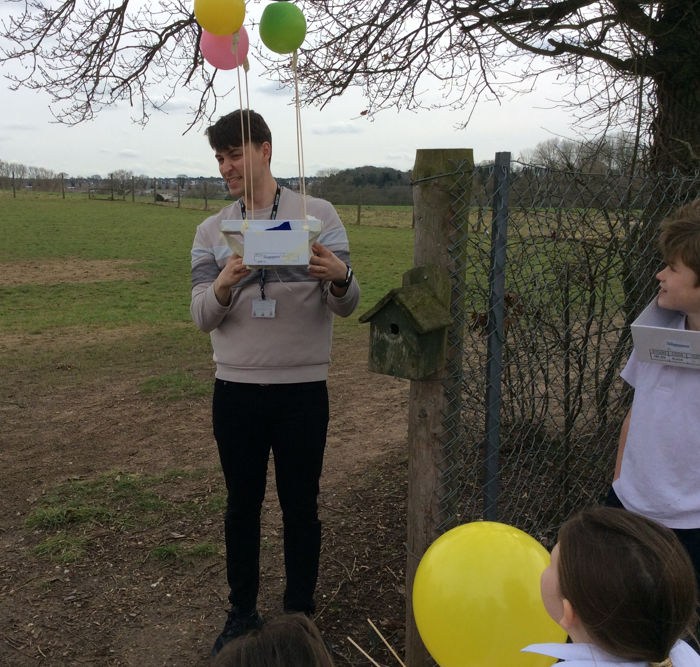 Science WeekCan we protect anegg from cracking when dropped froma height?
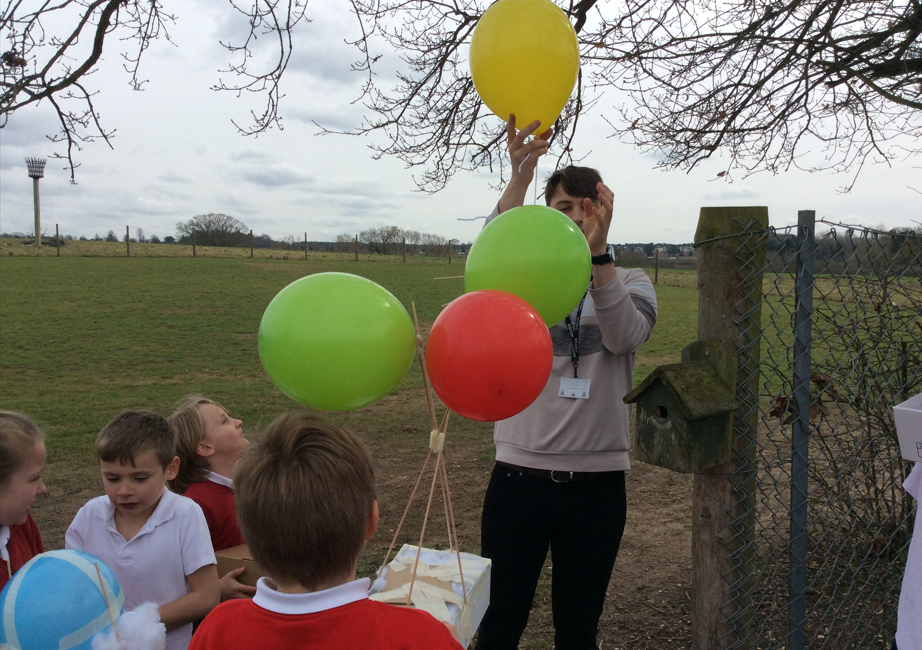 Science Outside the Classroom: Making Electrical Circuits
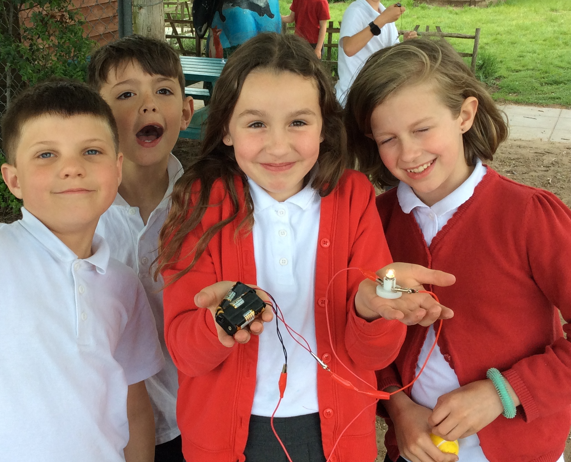 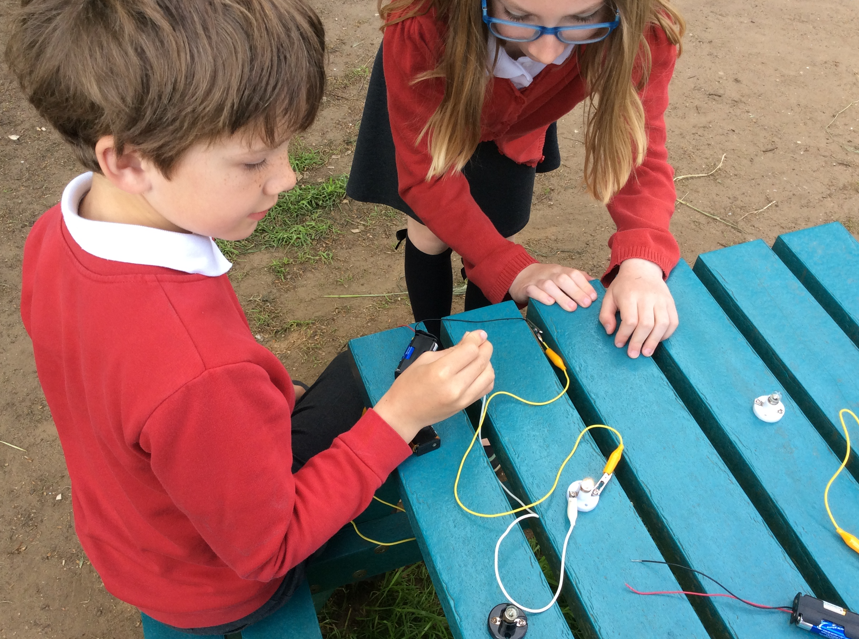 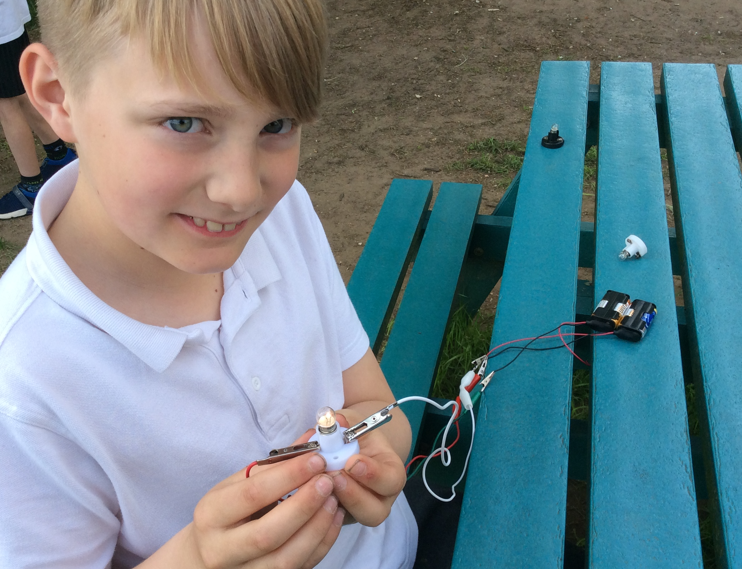 Year 4 pond-dipping in the school grounds
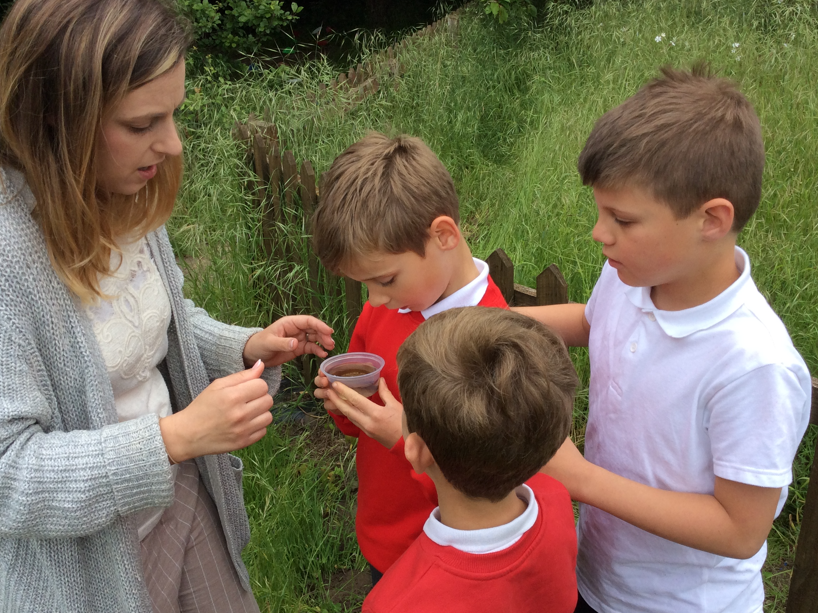 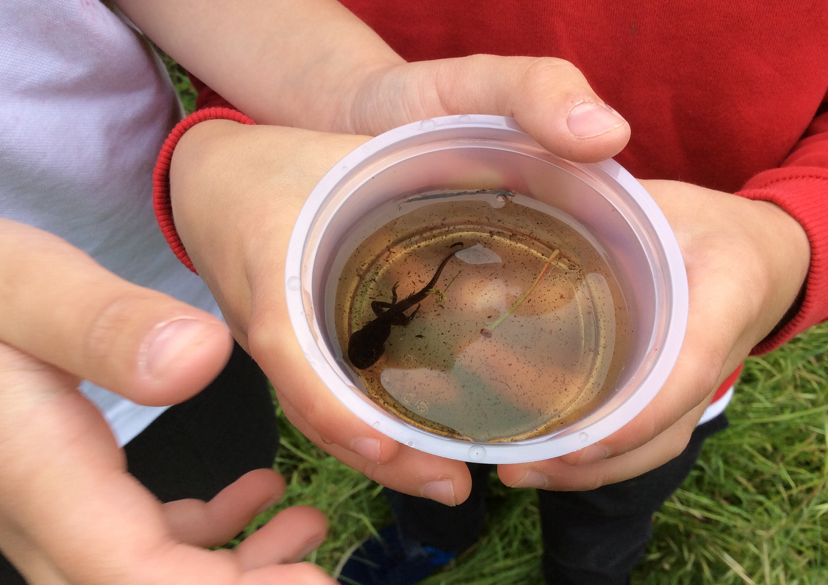 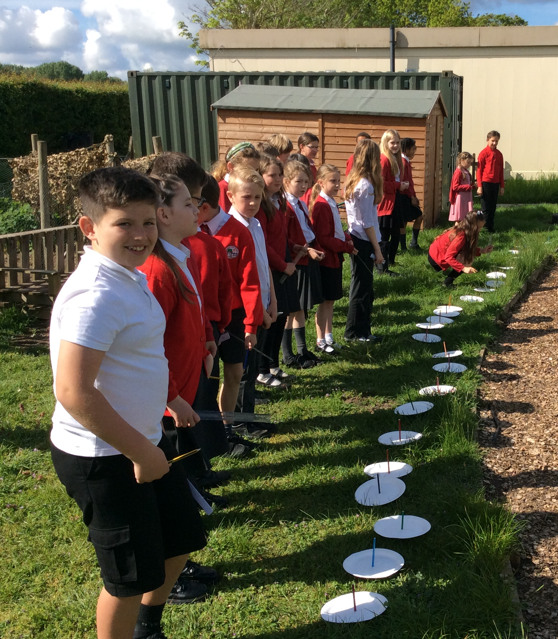 Science/DT Outside the ClassroomYear 5 testing the sundials they have made